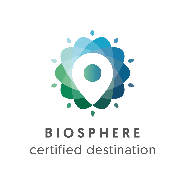 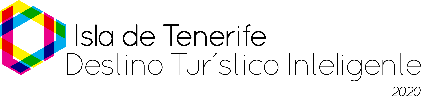 Punto 2.- Aprobación del Programa de Actuación, Inversiones y Financiación (P.A.I.F.) para el ejercicio 2023.
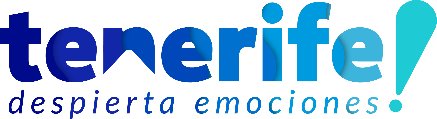 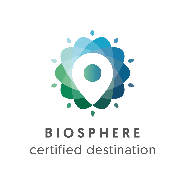 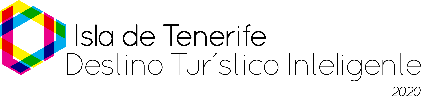 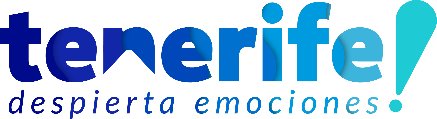 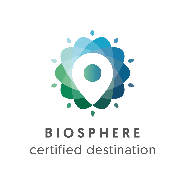 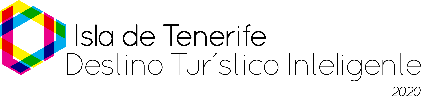 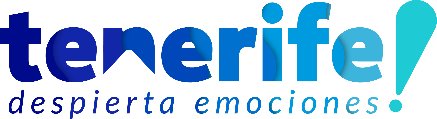 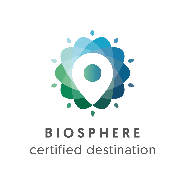 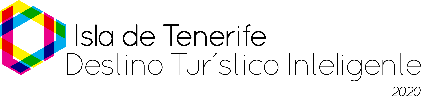 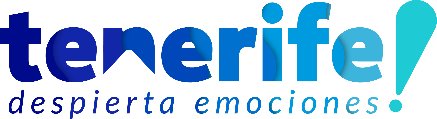 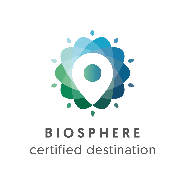 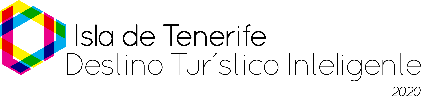 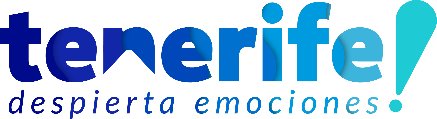 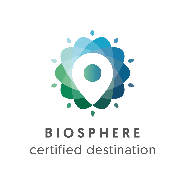 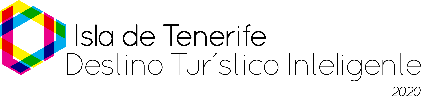 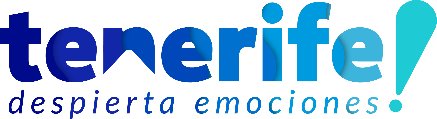 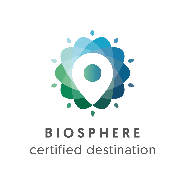 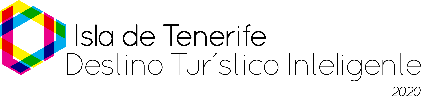 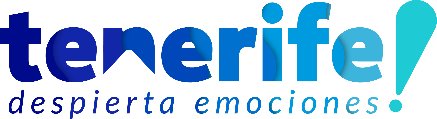 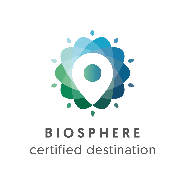 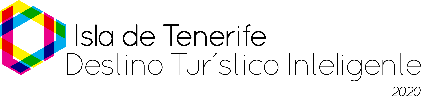 MUCHAS GRACIAS POR SU ATENCIÓN

Turismo de Tenerife
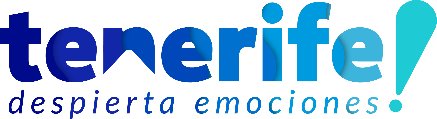